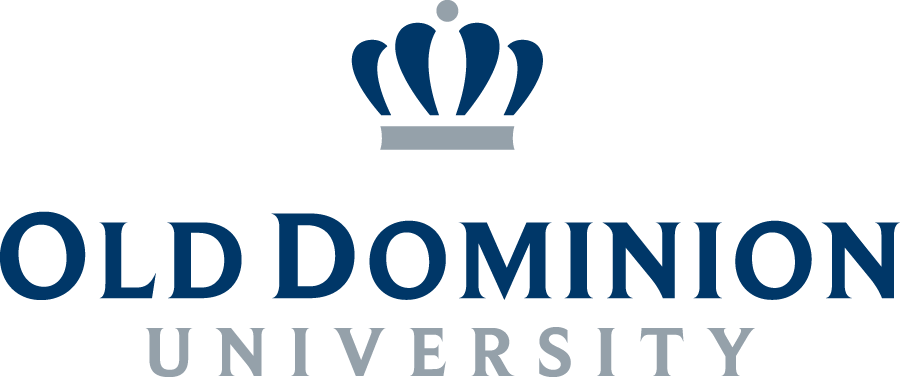 Visualizing Digital Collections at Archive-It
Michele C. Weigle, Michael L. Nelson 

Web Sciences and Digital Libraries (WS-DL) Lab
Department of Computer Science
Old Dominion University
Norfolk, VA
Archive-It Partners Meeting
December 3, 2012
WS-DL at ODU
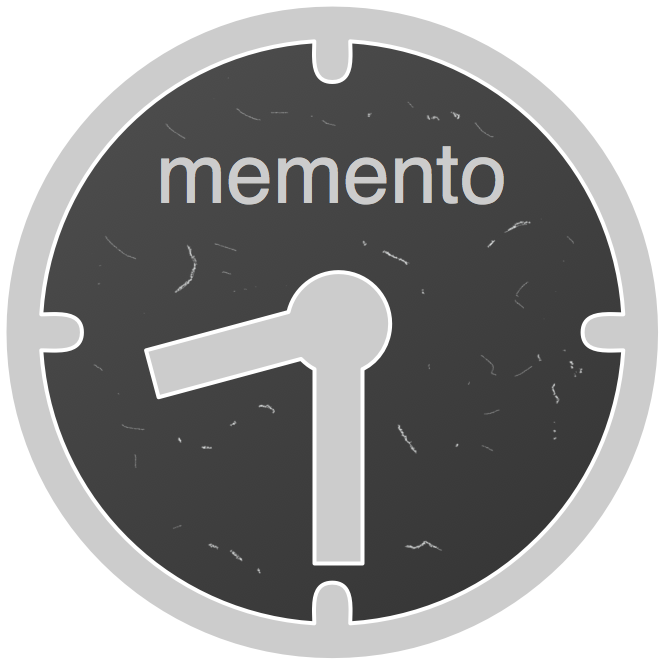 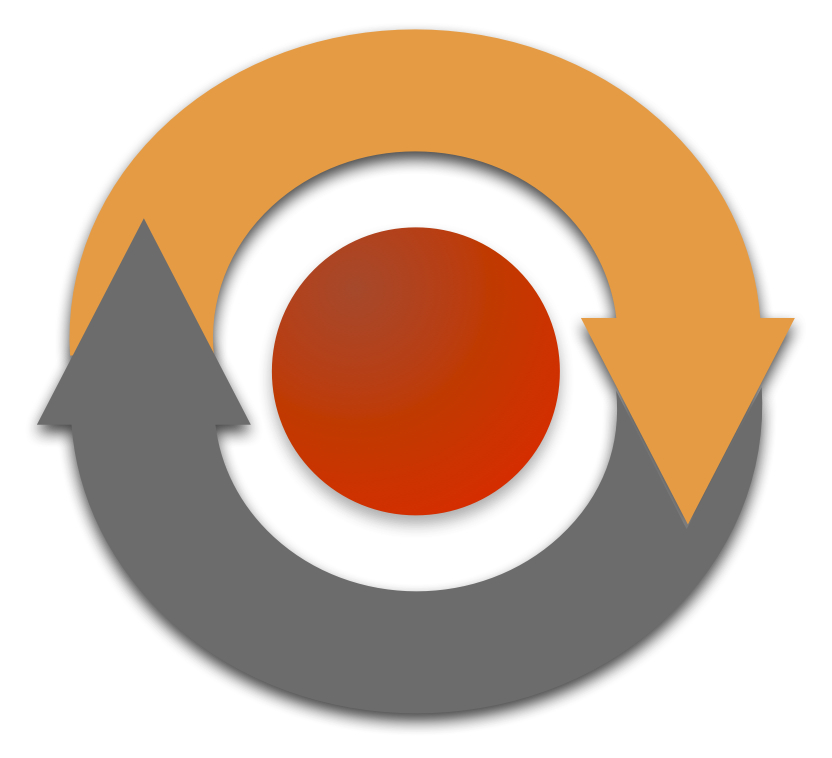 Memento protocol
MementoFox
ResourceSync
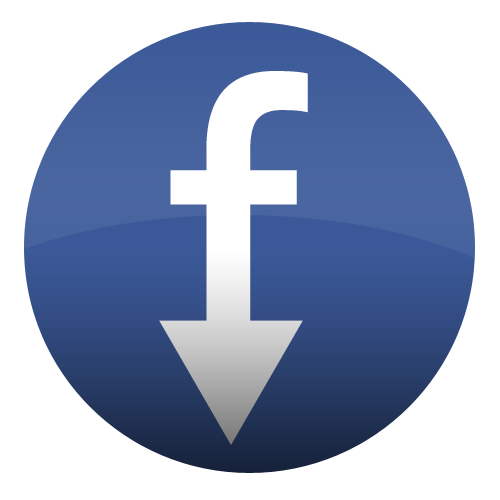 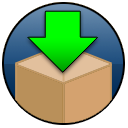 WARCreate
ArchiveFacebook
December 3, 2012
2
Exploring Archive-It Collections
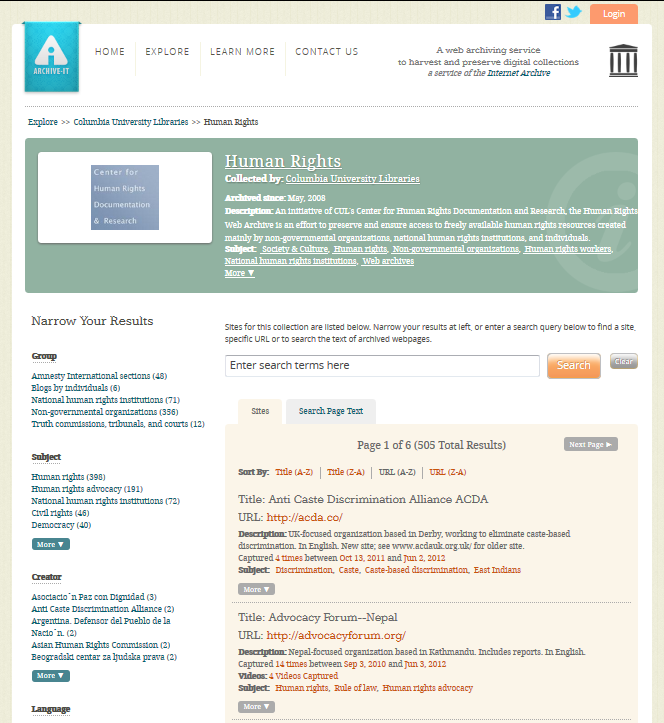 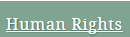 http://archive-it.org/collections/1068
December 3, 2012
3
List of Web Pages
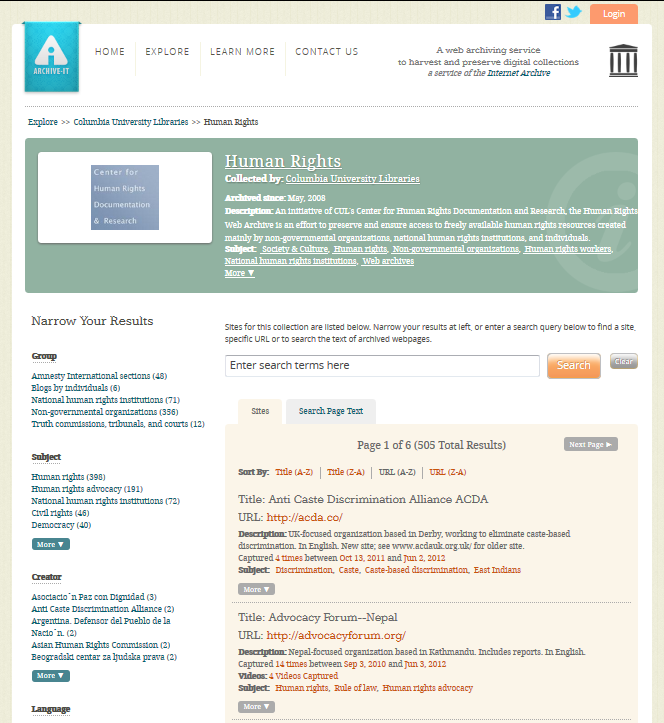 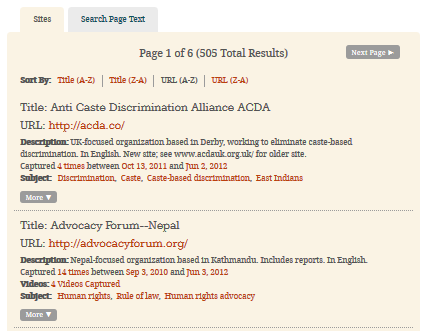 http://archive-it.org/collections/1068
December 3, 2012
4
Archived Versions of acda.co
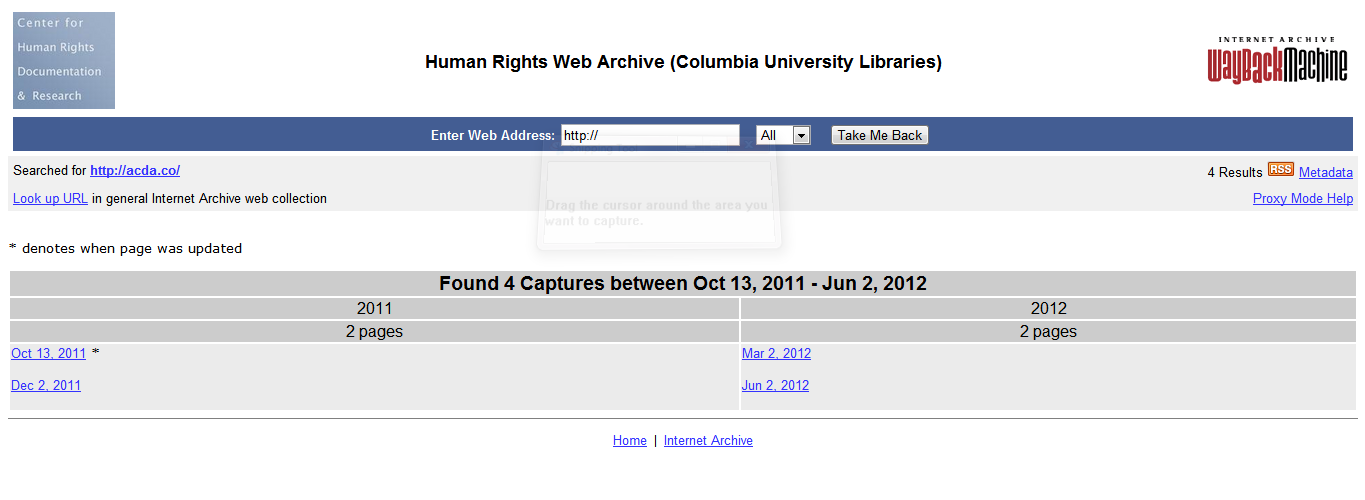 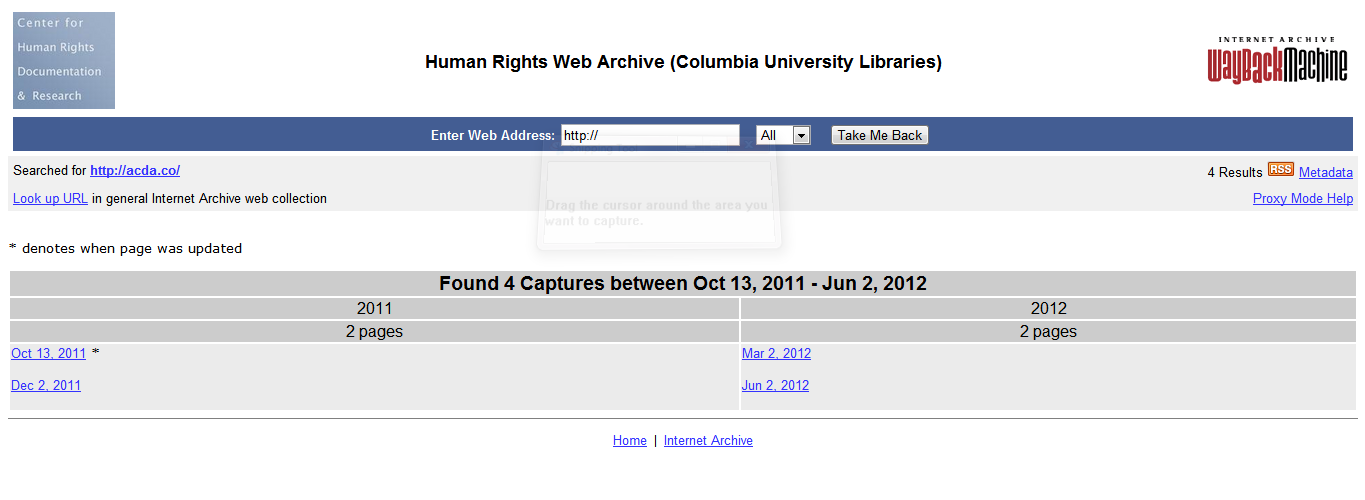 http://wayback.archive-it.org/1068/*/http://acda.co/
December 3, 2012
5
Archive-It Collection Hierarchy
December 3, 2012
6
Prototype Visualizations
Treemap
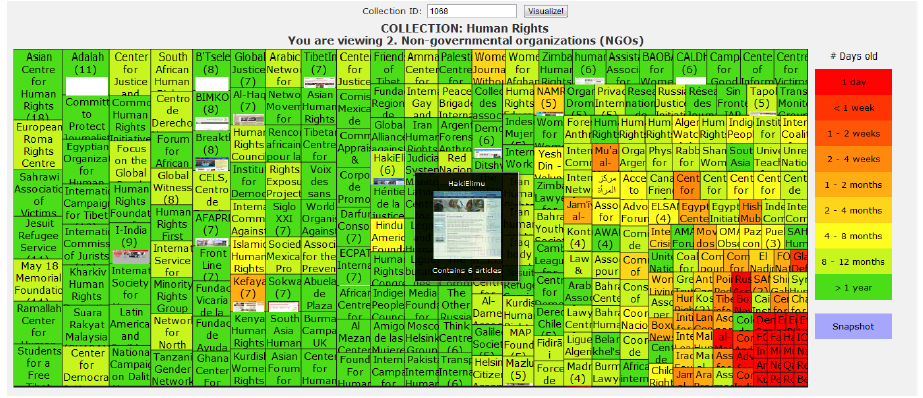 K. Padia, Y. AlNoamany and M. C. Weigle, "Visualizing Digital Collections at Archive-It," In Proceedings of the ACM/IEEE Joint Conference on Digital Libraries (JCDL). June 2012.
December 3, 2012
7
Prototype Visualizations
Treemap
Time cloud
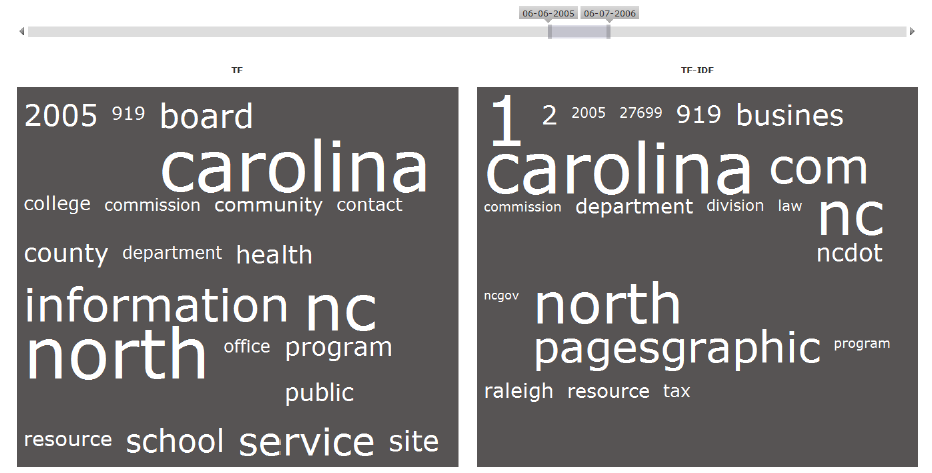 K. Padia, Y. AlNoamany and M. C. Weigle, "Visualizing Digital Collections at Archive-It," In Proceedings of the ACM/IEEE Joint Conference on Digital Libraries (JCDL). June 2012.
December 3, 2012
8
Prototype Visualizations
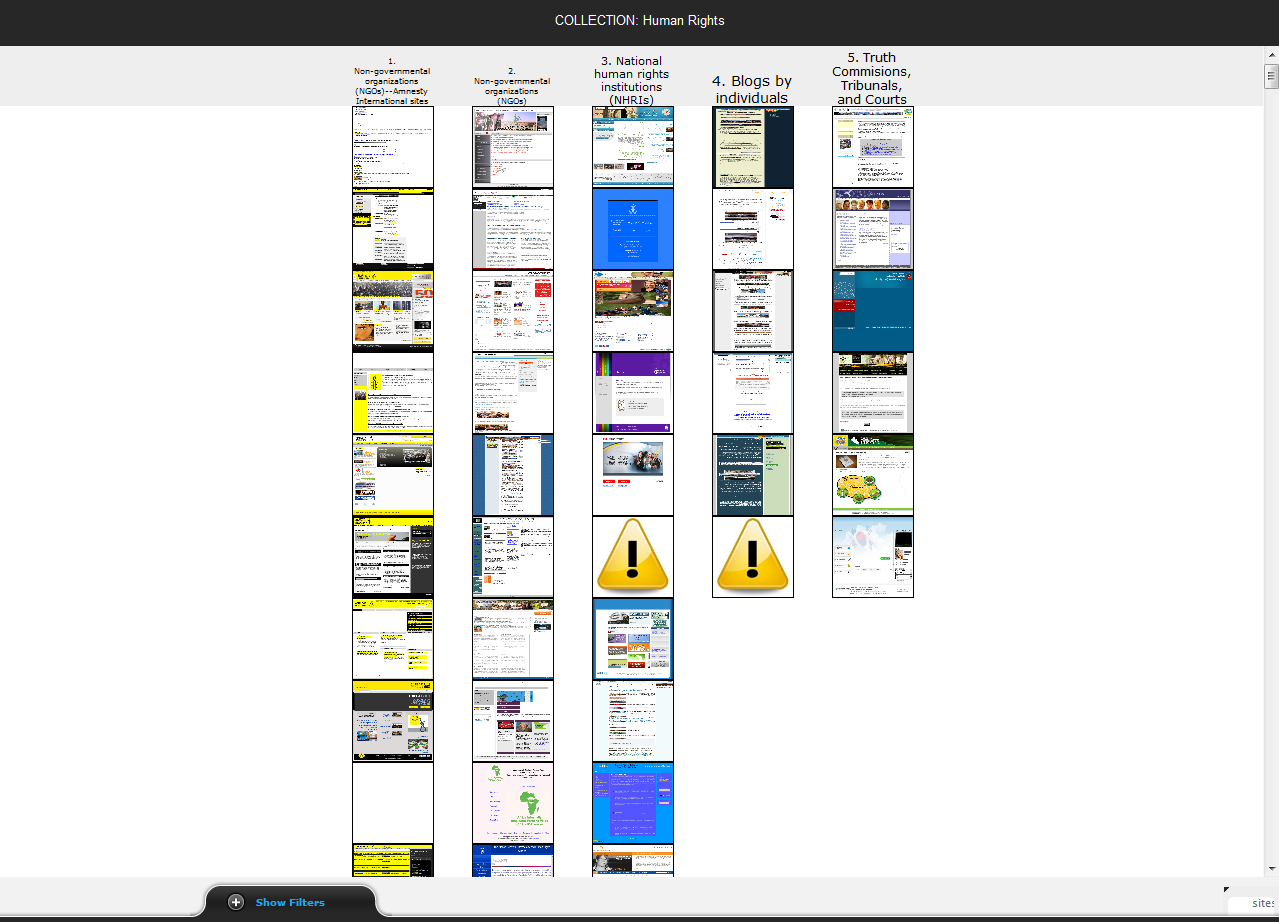 Treemap
Time cloud
Image plot
K. Padia, Y. AlNoamany and M. C. Weigle, "Visualizing Digital Collections at Archive-It," In Proceedings of the ACM/IEEE Joint Conference on Digital Libraries (JCDL). June 2012.
December 3, 2012
9
Prototype Visualizations
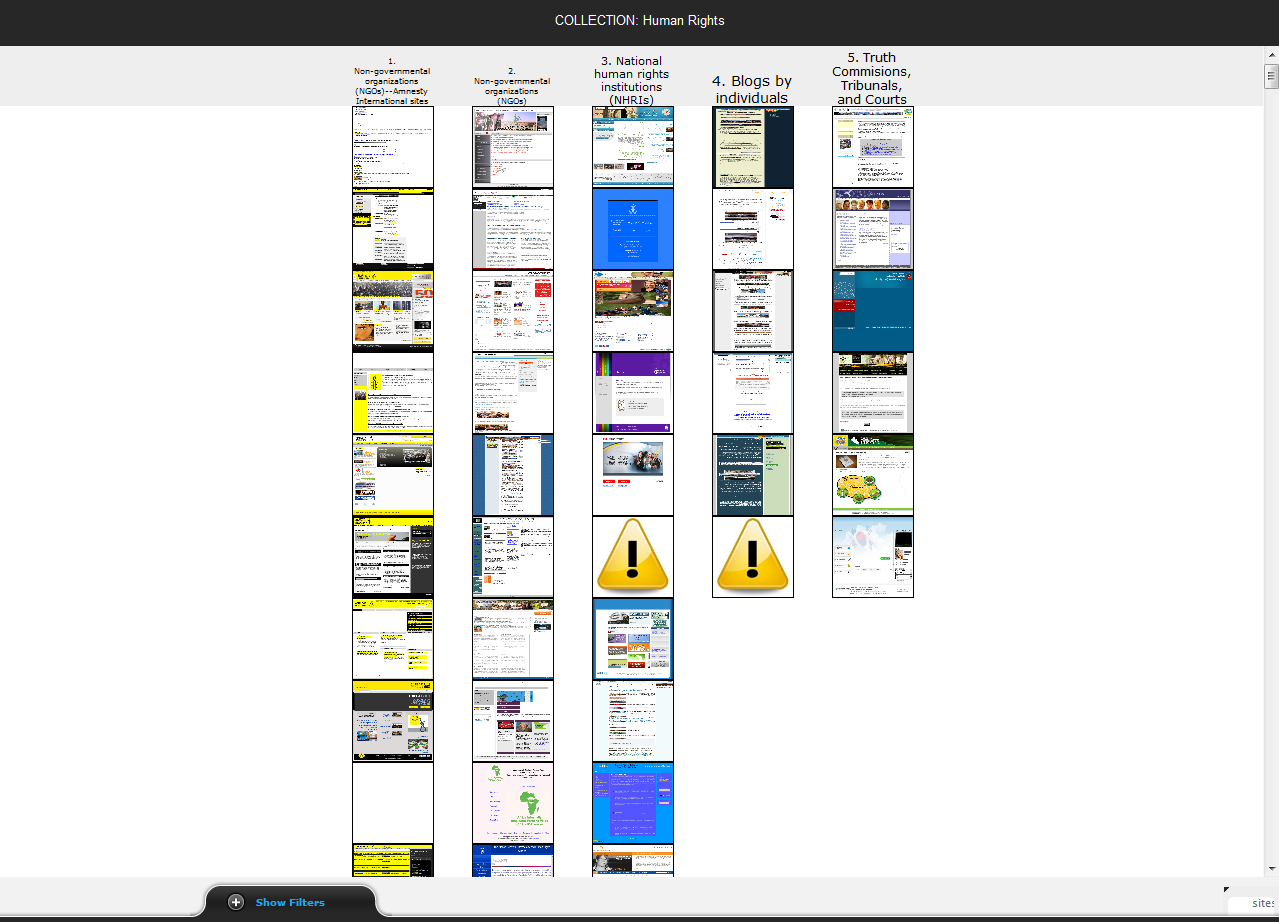 Treemap
Time cloud
Image plot
Wordle
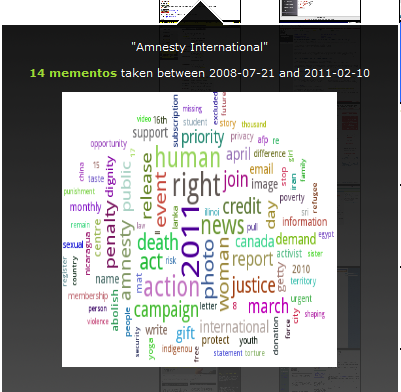 K. Padia, Y. AlNoamany and M. C. Weigle, "Visualizing Digital Collections at Archive-It," In Proceedings of the ACM/IEEE Joint Conference on Digital Libraries (JCDL). June 2012.
December 3, 2012
10
Prototype Visualizations
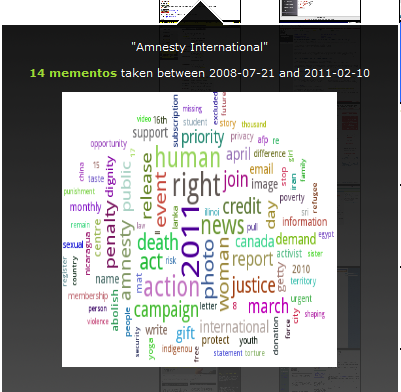 Treemap
Time cloud
Image plot
Wordle
K. Padia, Y. AlNoamany and M. C. Weigle, "Visualizing Digital Collections at Archive-It," In Proceedings of the ACM/IEEE Joint Conference on Digital Libraries (JCDL). June 2012.
December 3, 2012
11
Visualizations
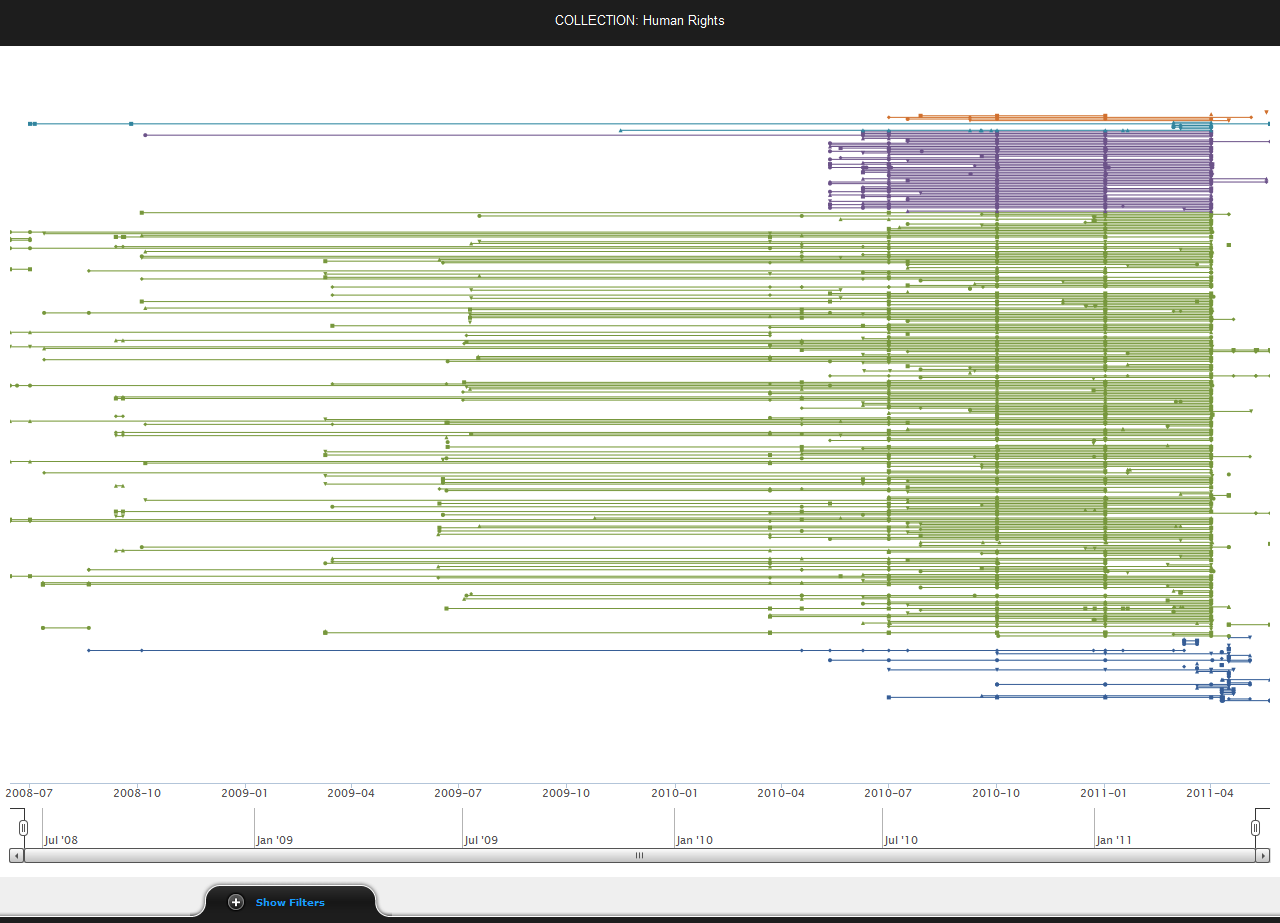 Treemap
Time cloud
Image plot
Wordle
Timeline
K. Padia, Y. AlNoamany and M. C. Weigle, "Visualizing Digital Collections at Archive-It," In Proceedings of the ACM/IEEE Joint Conference on Digital Libraries (JCDL). June 2012.
December 3, 2012
12
Collection Building and Growth
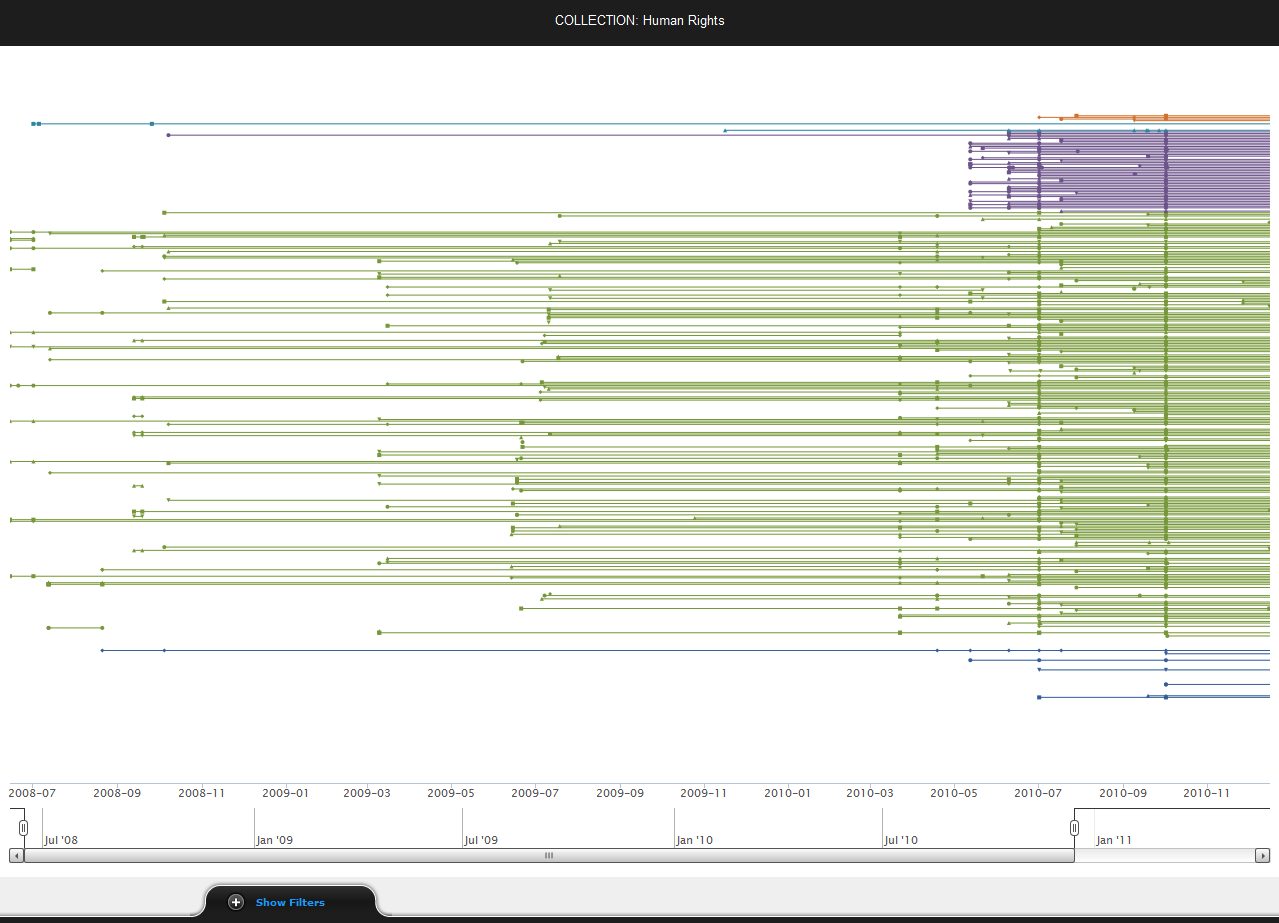 December 3, 2012
13
Collection Building and Growth
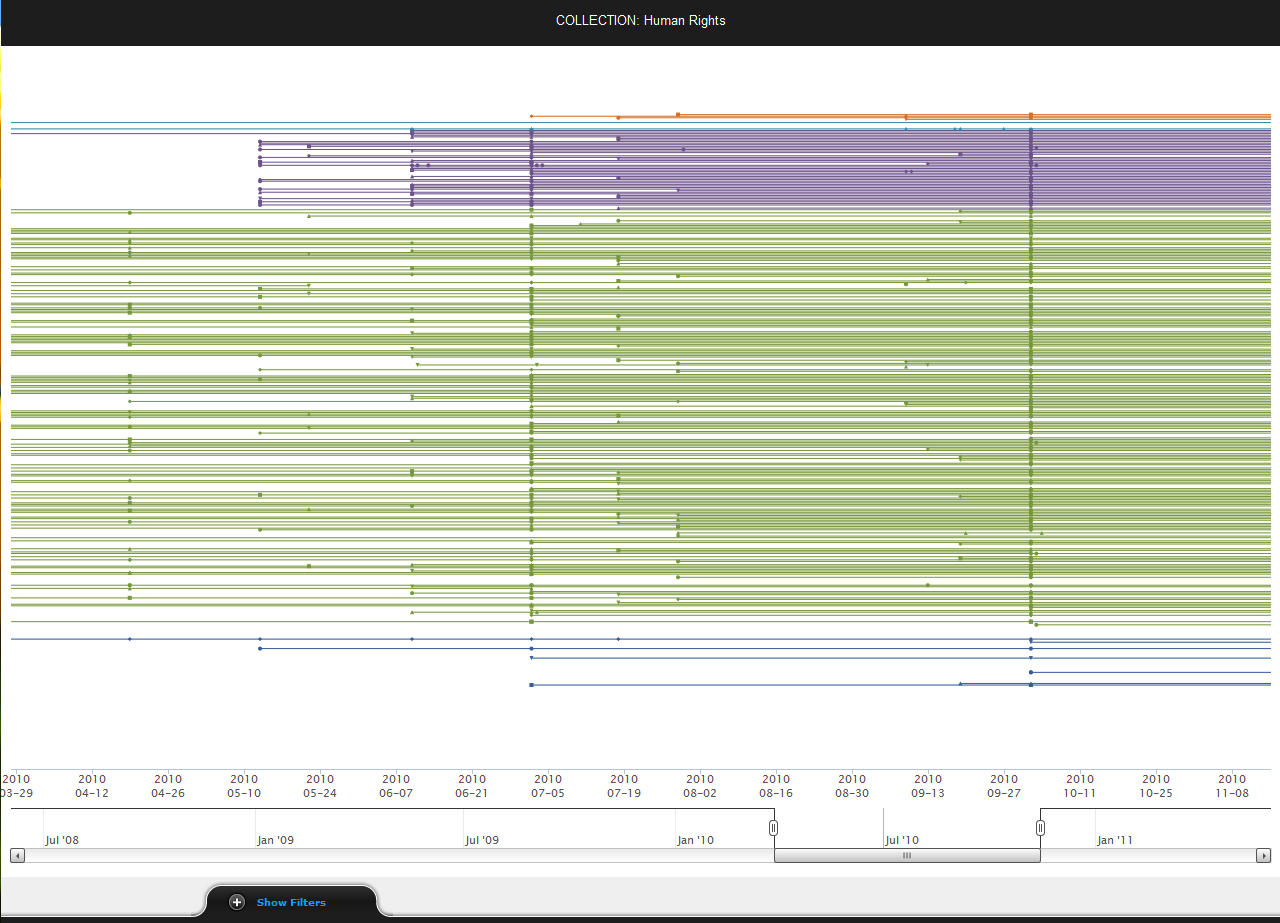 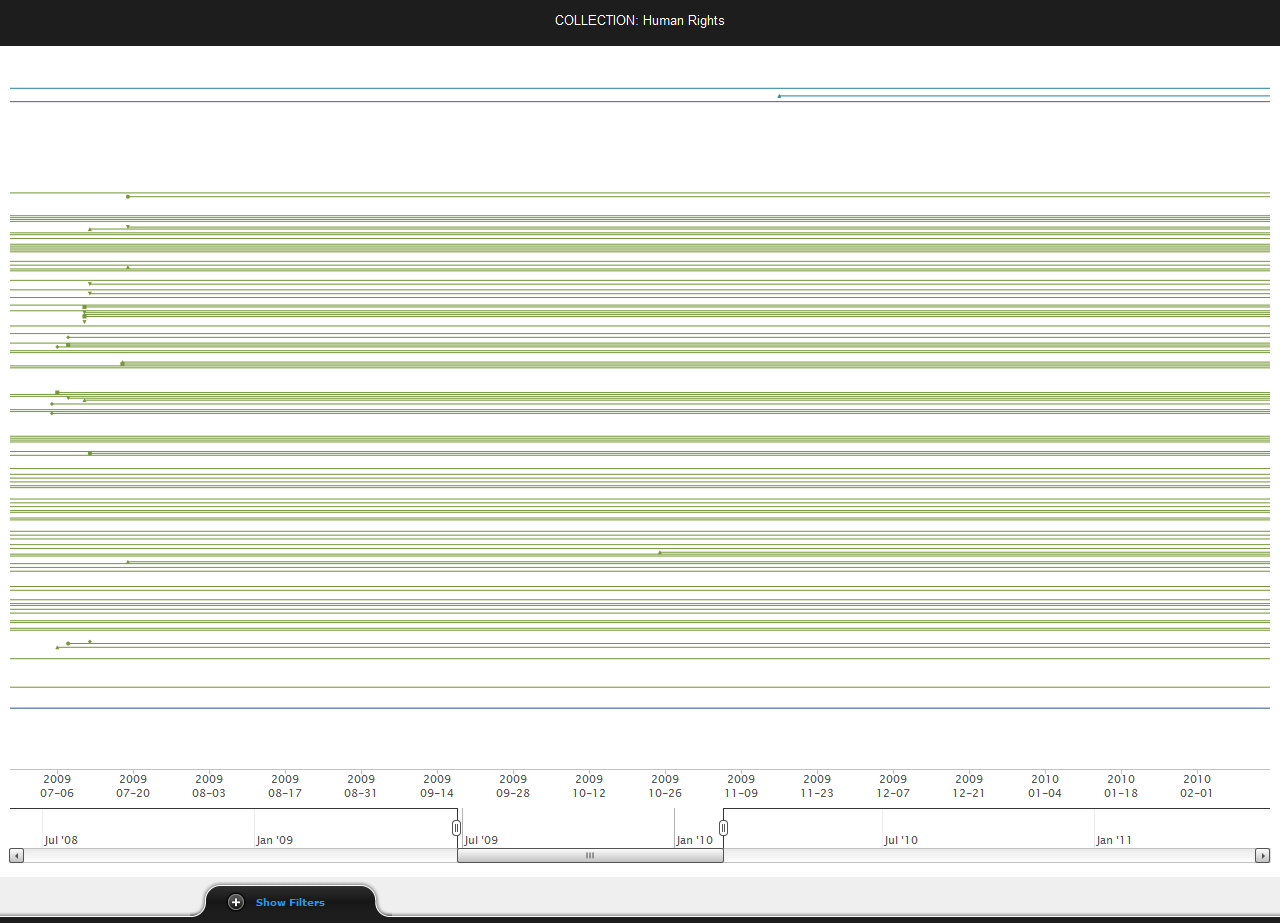 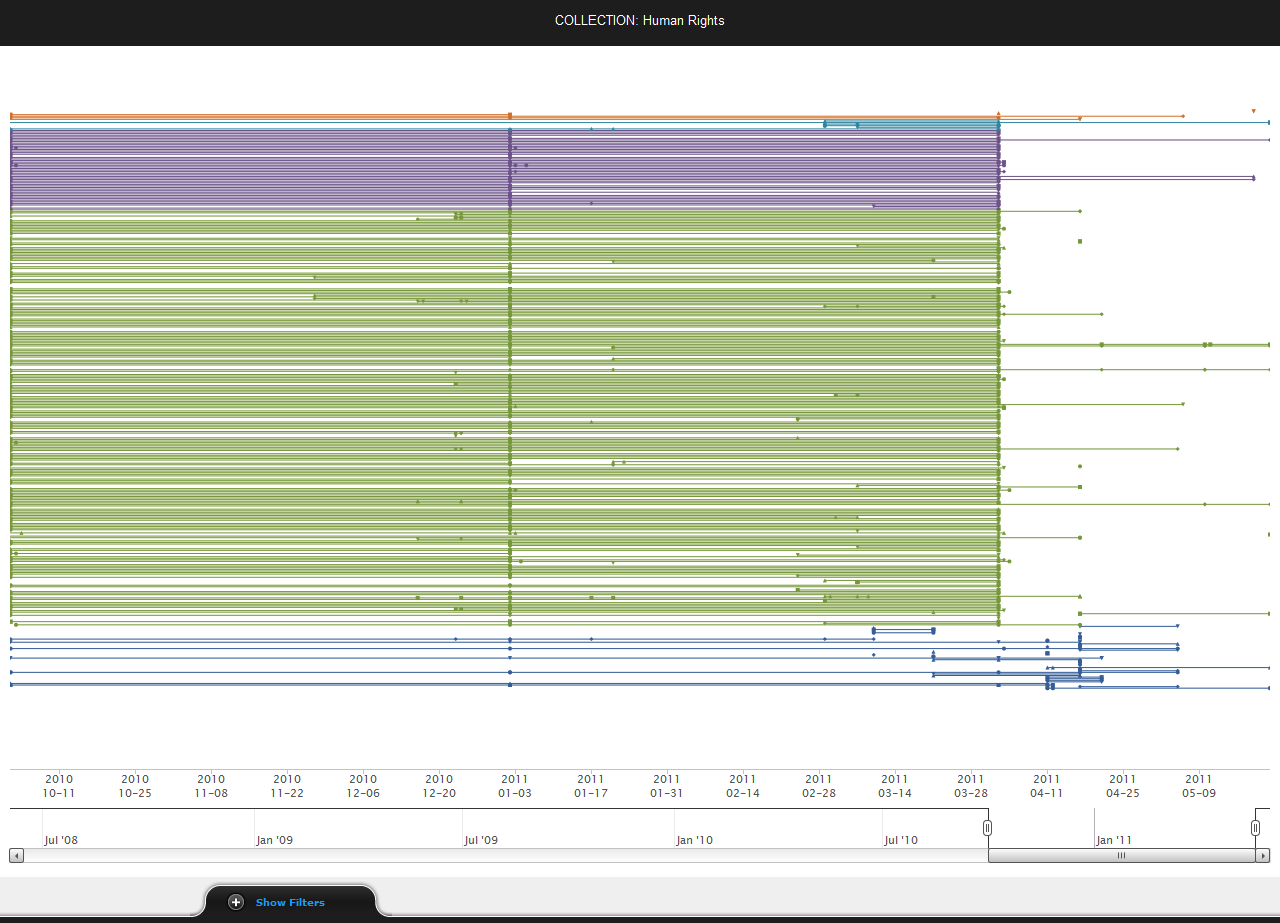 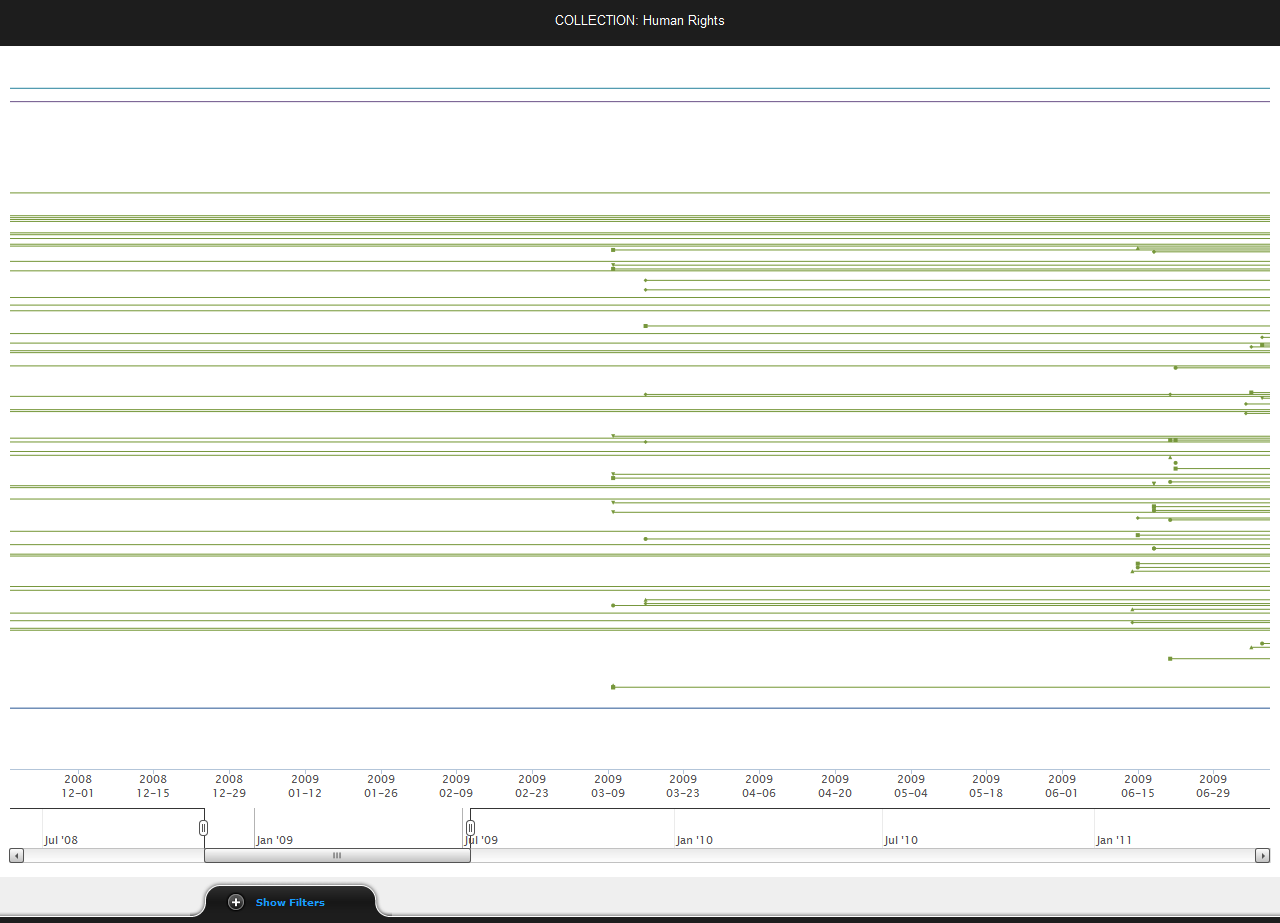 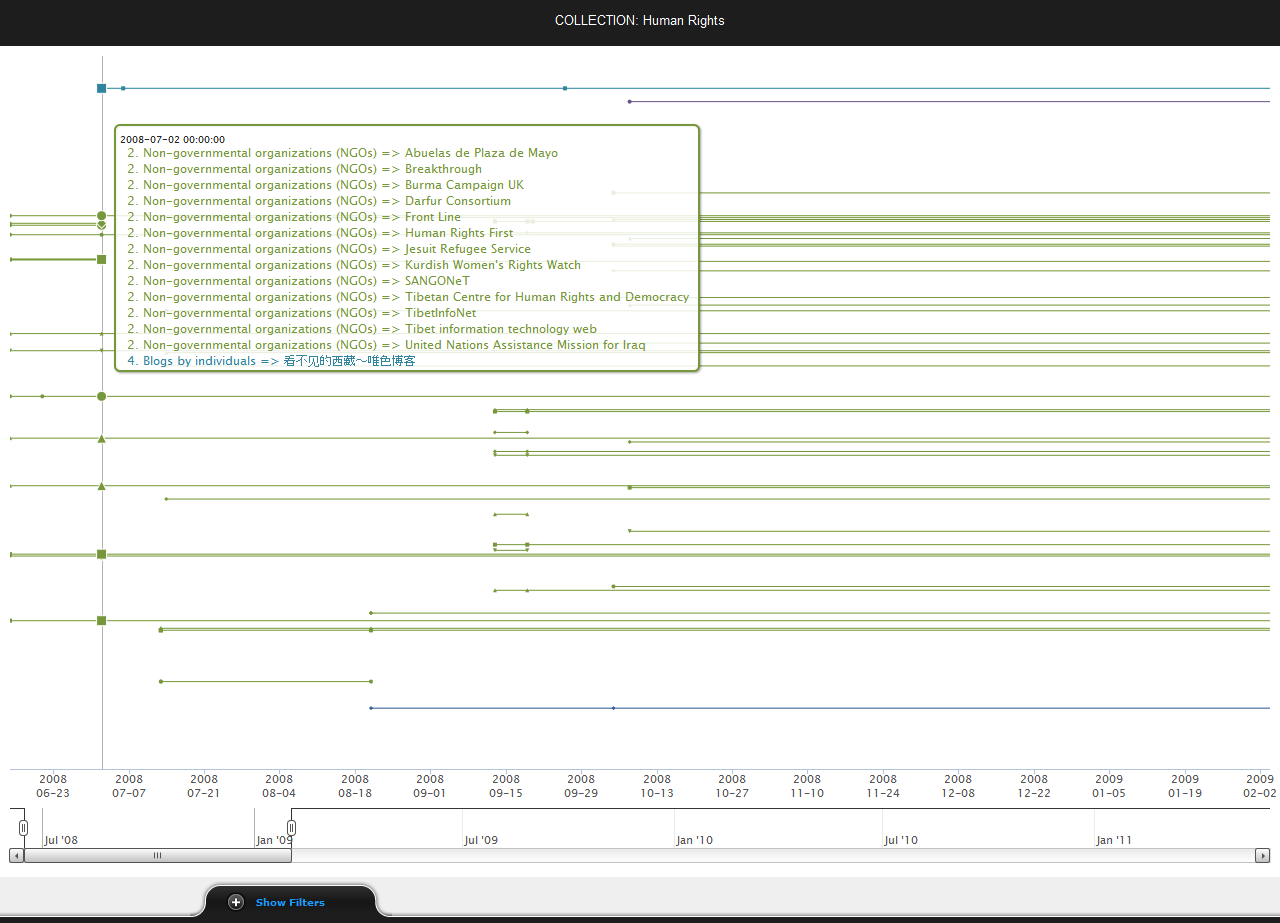 December 3, 2012
14
Collection Building and Growth
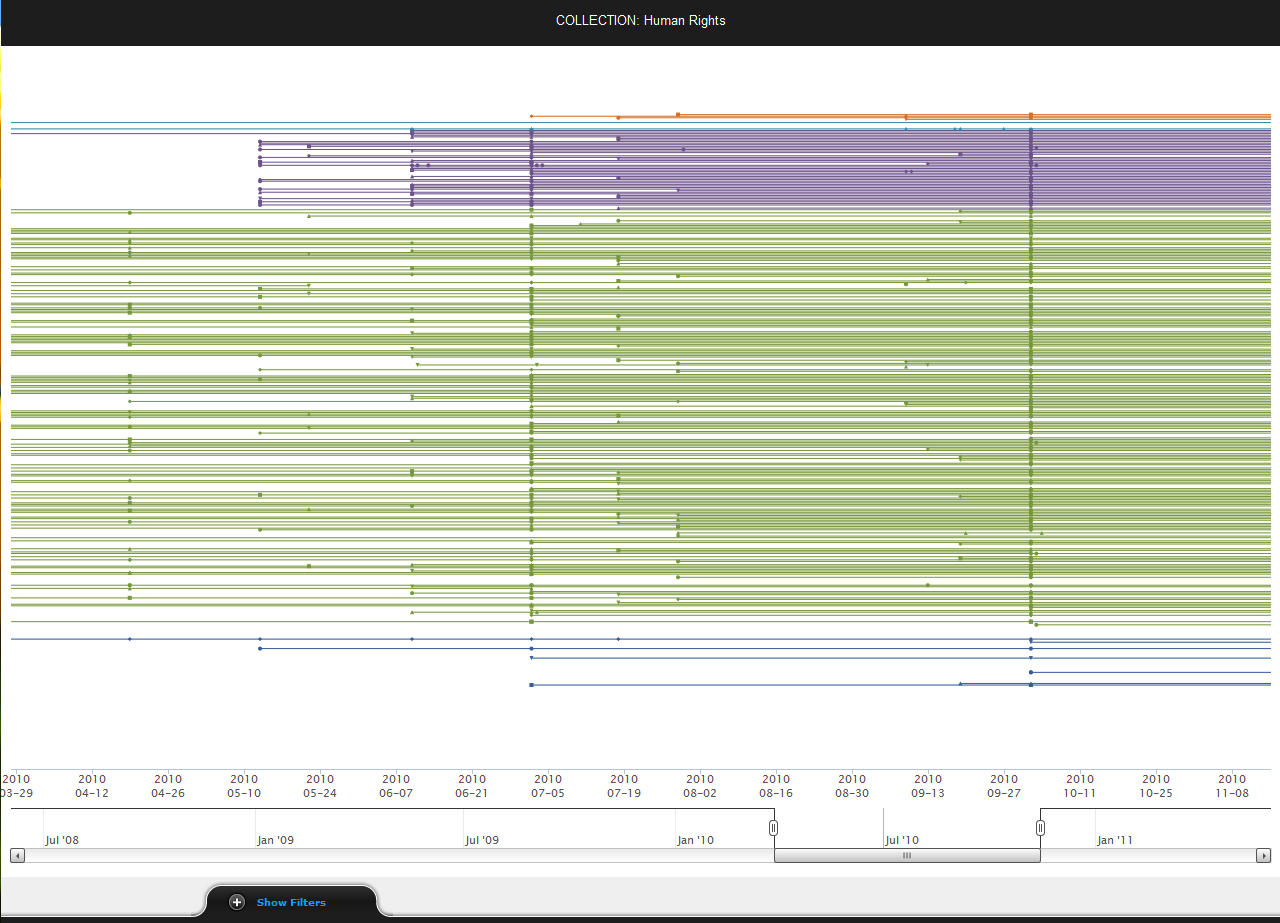 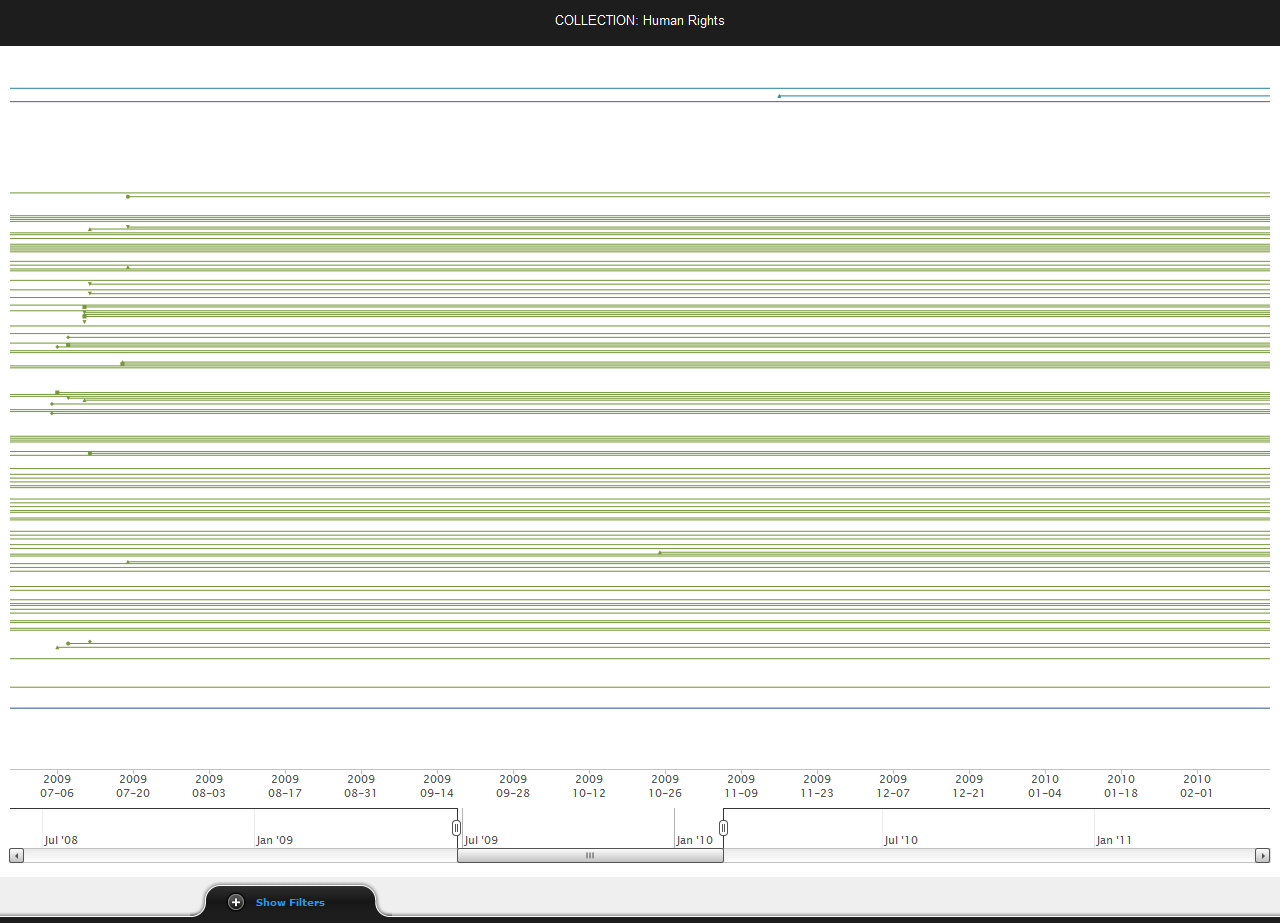 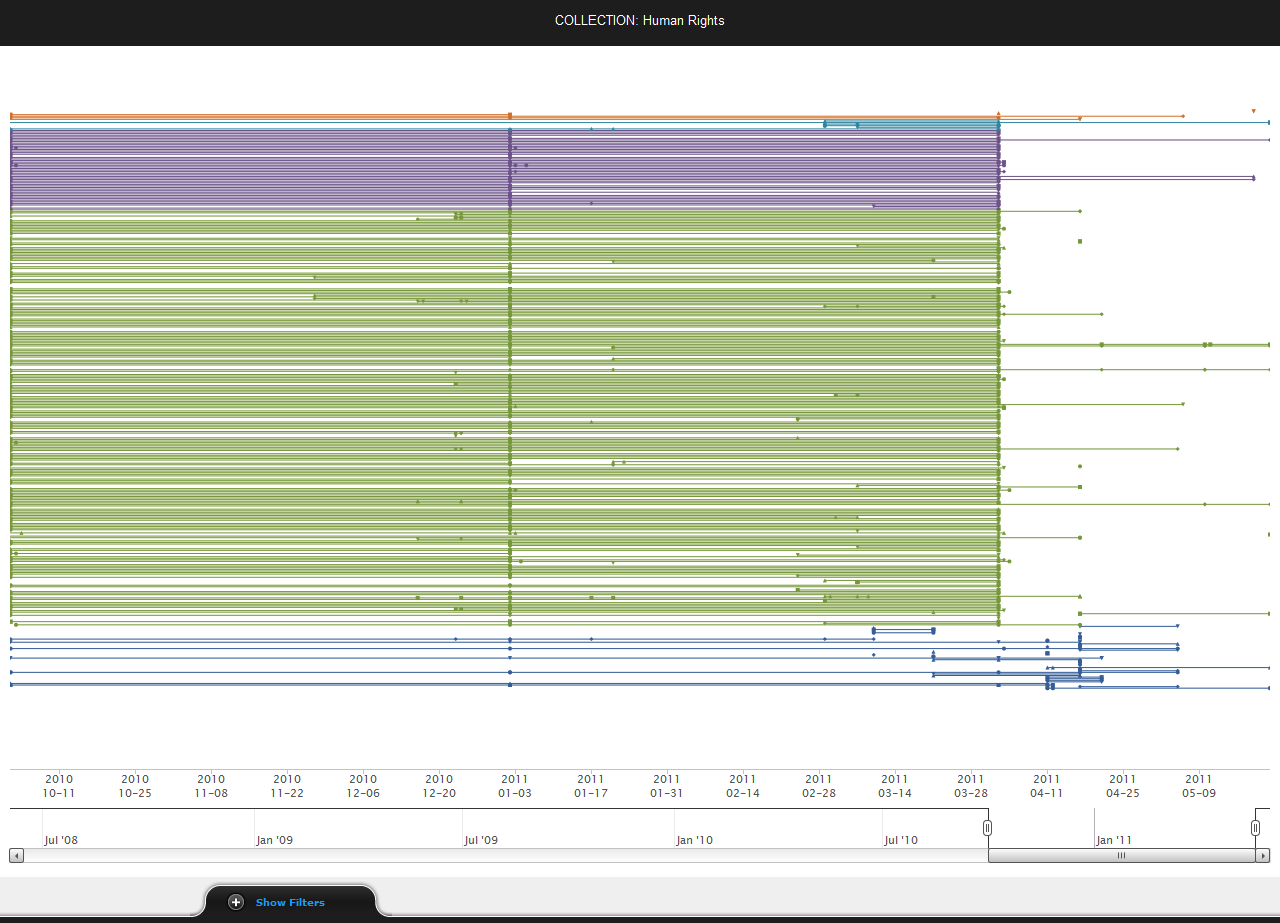 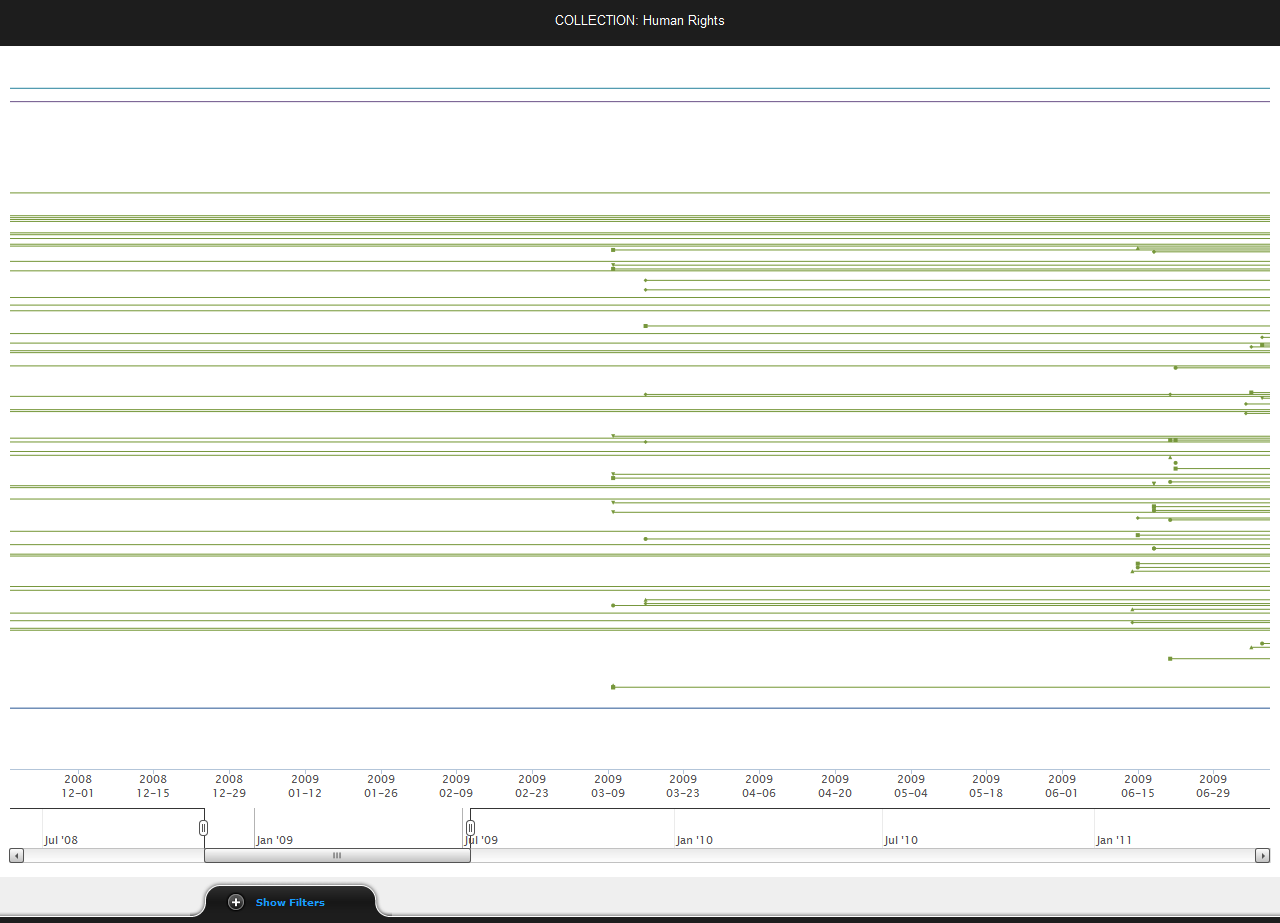 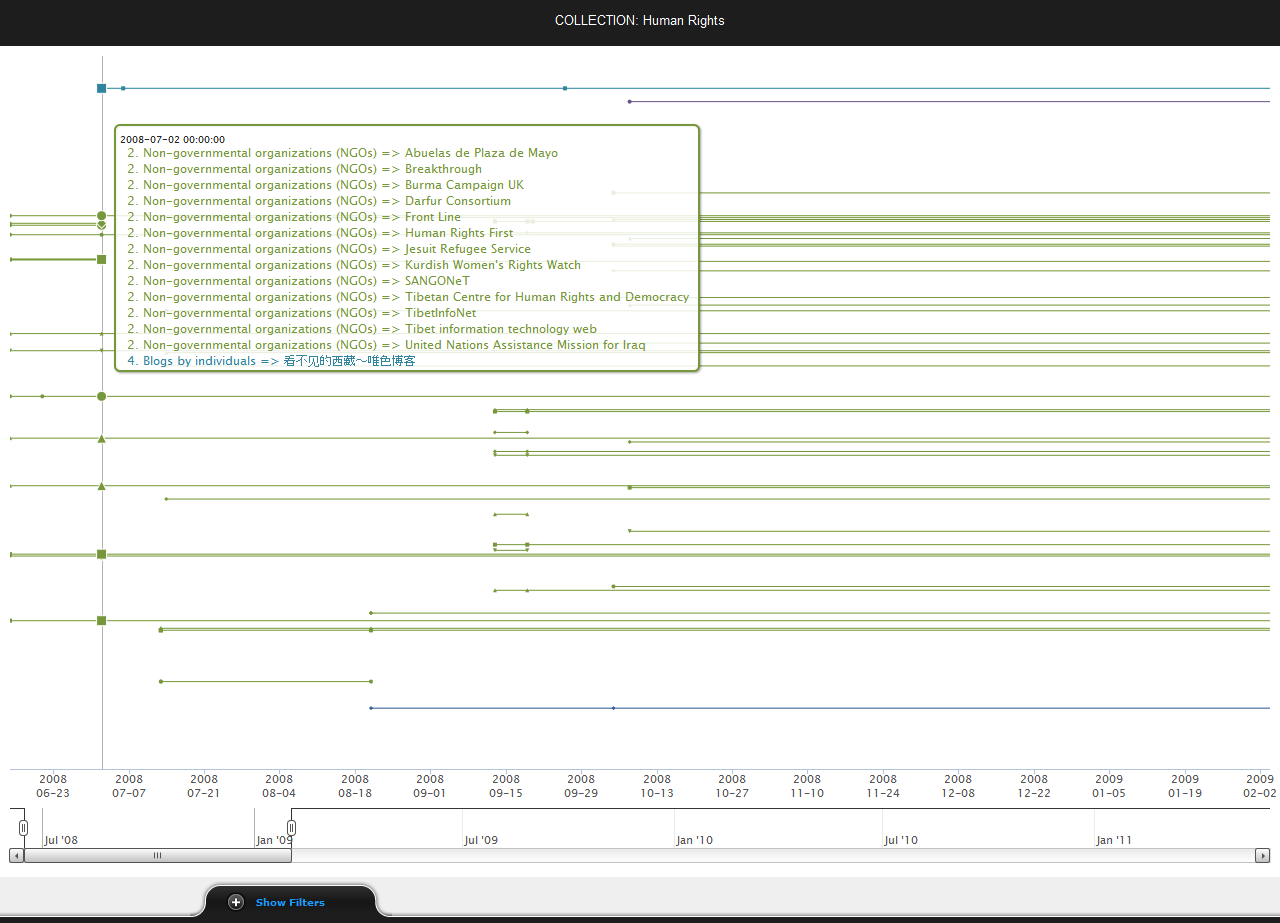 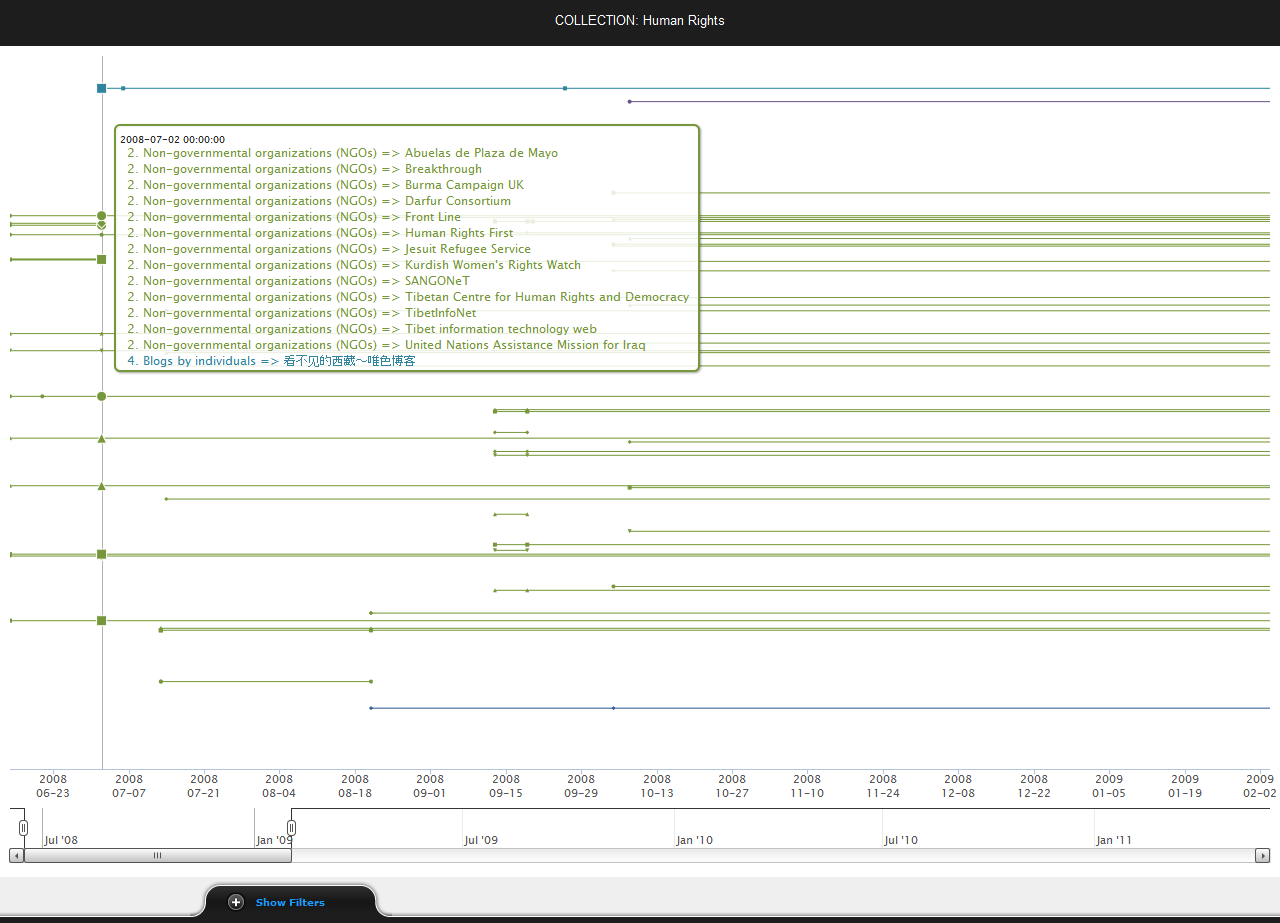 December 3, 2012
15
Some Collections Have Metadata
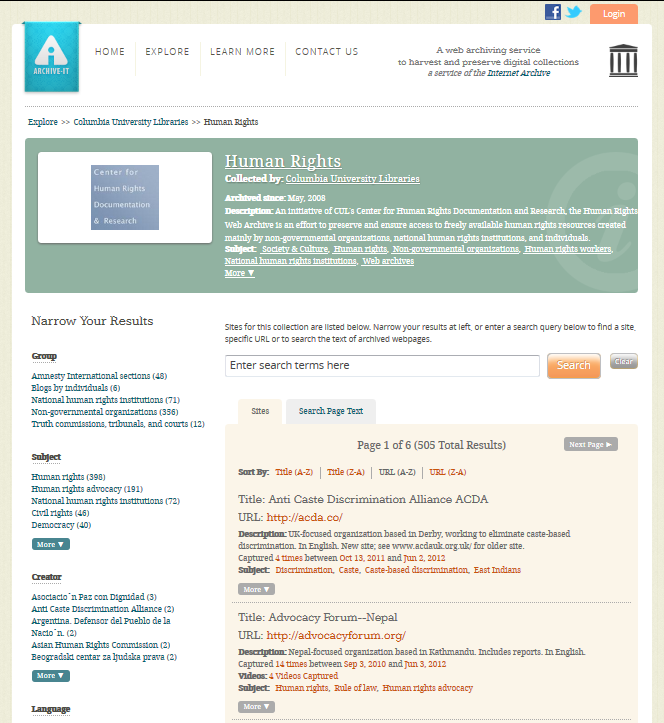 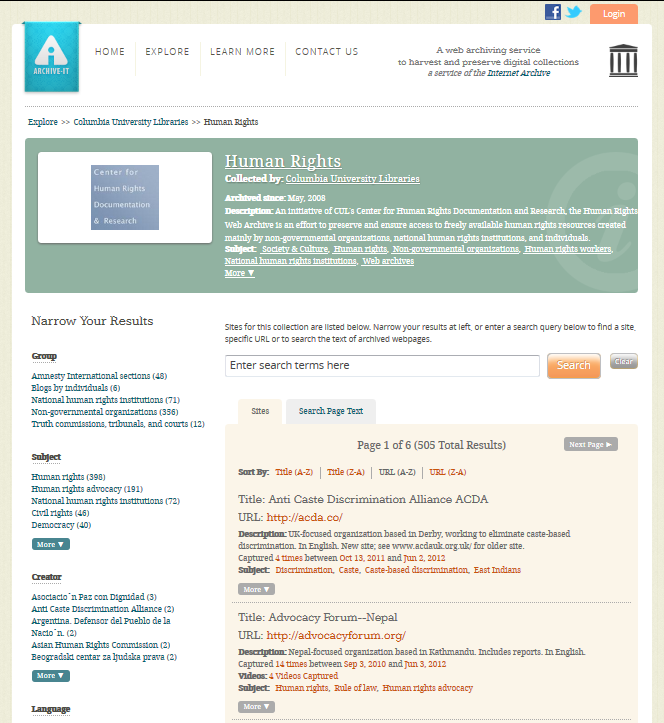 http://archive-it.org/collections/1068
December 3, 2012
16
Some Collections Do Not
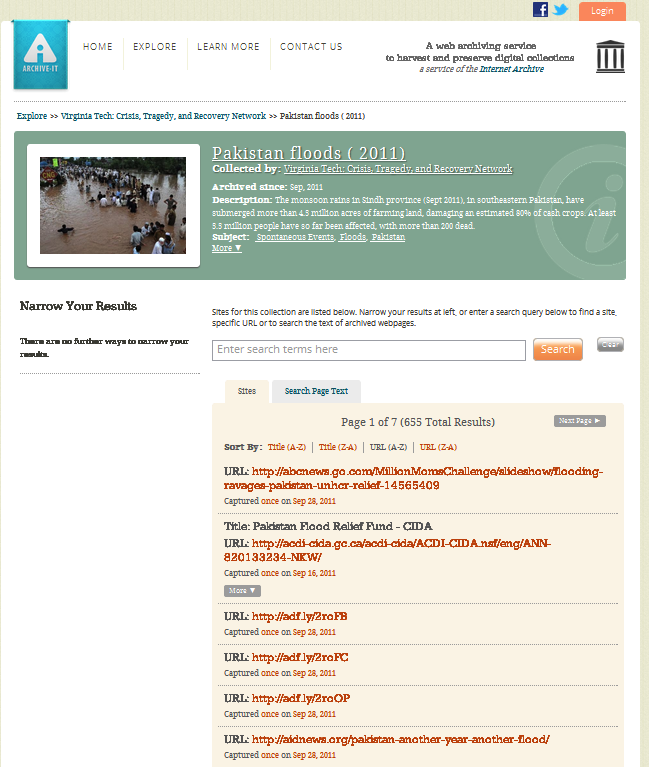 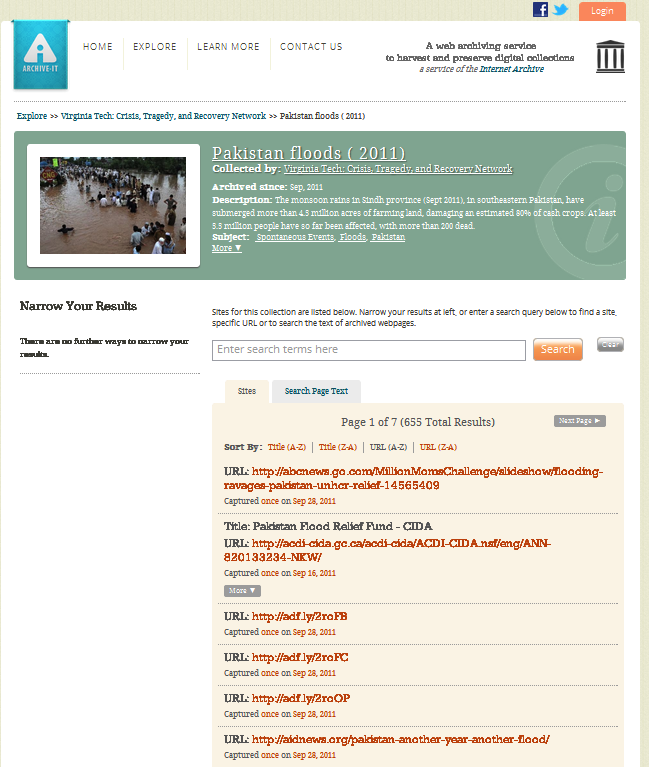 http://archive-it.org/collections/2836
December 3, 2012
17
Prototype Re-Categorization
Pakistan Flood Collection
(no categorization)
After our rule-based categorization
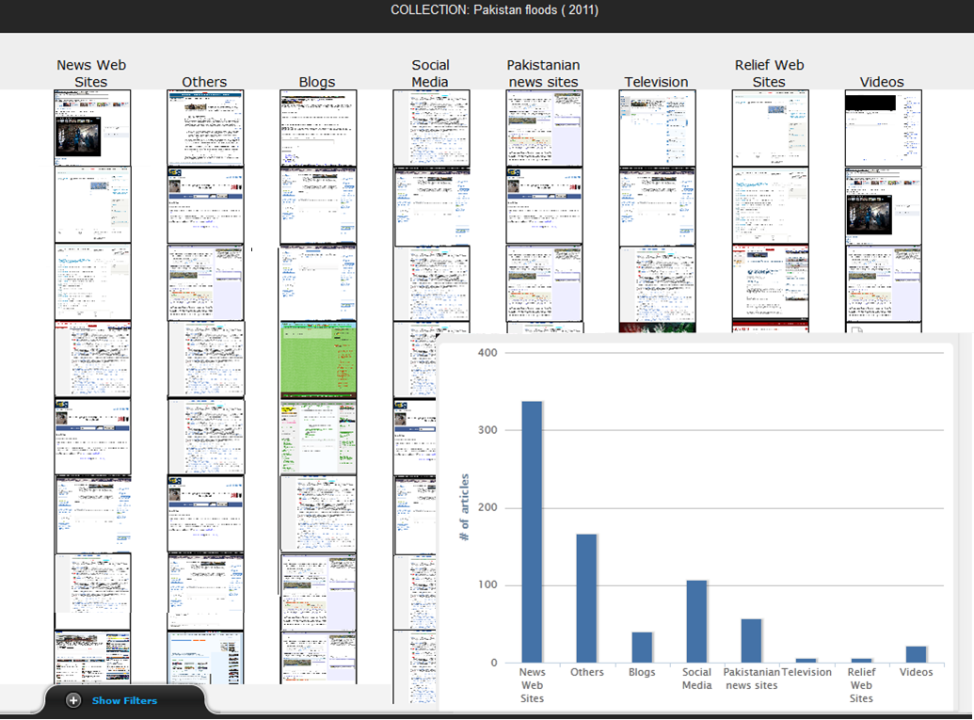 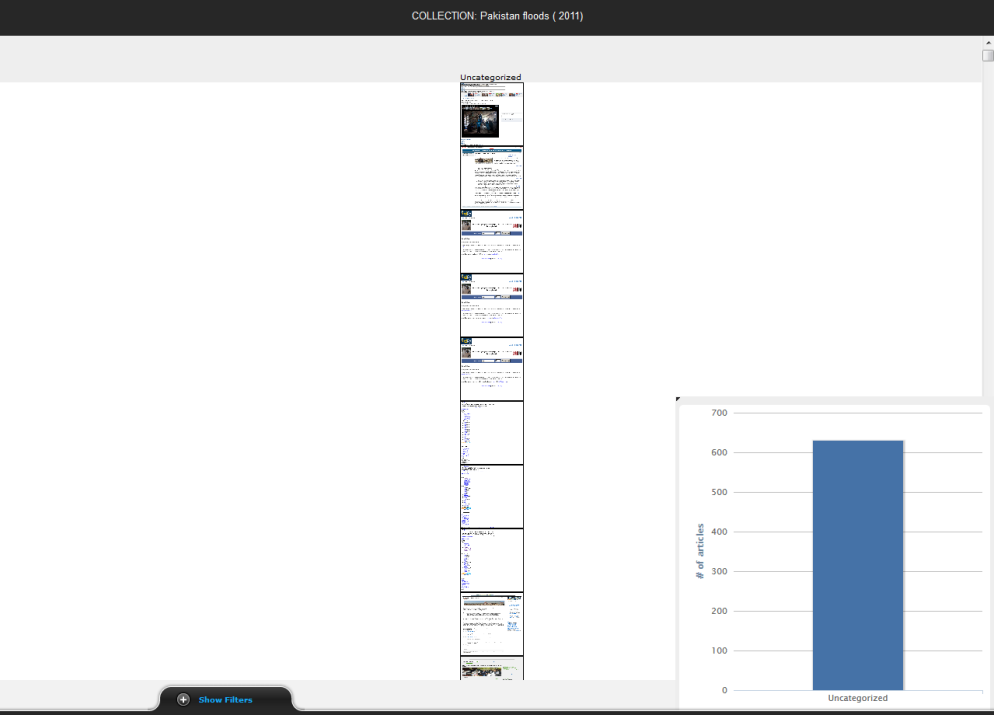 December 3, 2012
18
Interested?
Michele Weigle
mweigle@cs.odu.edu
We're applying for a NEH Digital Humanities Implementation Grant
partnering with Archive-It
proposal due Jan 2013

Need participants from the humanities and Archive-It partner community
advisory board members - agree to serve as evaluators and provide us with feedback
write letters of support
December 3, 2012
19